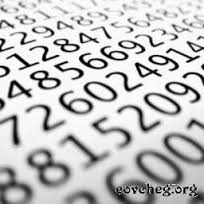 ЕГЭ 2016
Задание 16 (повышенный уровень, время – 2 мин)

Тема:  Кодирование чисел. Системы счисления.
Вишневская М.П.
МАОУ «Гимназия №3» Фрунзенского района г. Саратова
mpvish55@gmail.com
По материалам сайта http://kpolyakov.spb.ru
Демо версии 2014, 2015, 2016
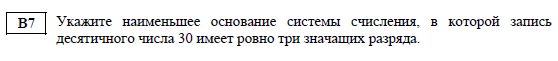 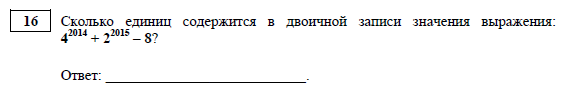 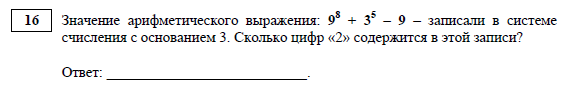 Что нужно знать:
•	принципы кодирования чисел в позиционных системах счисления;
•            правила перевода из 10-ной в любую другую с.с. и соотношение между 2-ной, 8-ной и 16-ной с.с. ;
•	чтобы перевести число 12345N, из системы счисления с основанием  N в десятичную систему, нужно умножить значение каждой цифры на   в степени, равной ее разряду:
4 3 2 1 0   ← разряды
1 2 3 4 5N = 1•N4 + 2•N3 + 3•N2 + 4•N1 + 5•N0   
•	последняя цифра записи числа в системе счисления с основанием   N – это остаток от деления этого числа на  N
•	две последние цифры – это остаток от деления на  N2, и т.д.
•             двоичная арифметика (сложение, вычитание, умножение)
Этого было достаточно для решения задач до 2015 года!
Что нужно знать:
•	число 2N в двоичной системе записывается как единица и N нулей:
                                                    2N = 10000….02
                                                                                                   N
•	число 2N-1 в двоичной системе записывается как N единиц: 
2N - 1 = 11….12
                  N
•	число 2N–2K  при K < N в двоичной системе записывается как N–K единиц и K нулей:  
2N - 2K = 11….100…002
	                                                             N-K         K
•           2N + 2N = 2*2N = 2N+1
                  2N = 2N+1 - 2N 
                 - 2N = - 2N+1 + 2N
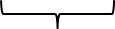 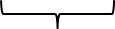 Легче объяснить:
•	число 10N в десятичной (более привычной!) системе записывается как единица и N нулей:
                                                    10N=10000….010      Пример:  104=10000
                                                                                                       N
•	число 10N-1 в десятичной системе записывается как N девяток (!): 
                                                   10N-1=99….910           Пример: 104-1= 9999
                                                                    N
•	число 10N–10K  при K < N в десятичной системе записывается как N–K девяток и K нулей:  
                                            10N-10K=99….900…0010        Пример: 105-102= 100000
	                                                     N-K        K                                                       100
                                                                                                                                        99900
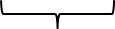 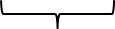 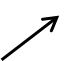 5-2=3
2
переход к другим с.с.:
•	число 3N в троичной системе записывается как единица и N нулей:
                                                    3N = 10000….03
                                                                                                     N
•	число 3N-1 в троичной системе записывается как N двоек: 
3N – 1 = 222...23
                N
•	число 3N–3K  при K < N в троичной  системе записывается как N–K двоек и K нулей:  
3N - 3K = 222…200…003
	                                                             N-K         K
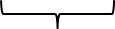 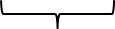 Общая схема:
•	число aN в с.с. c основанием a записывается как единица и N нулей:
                                                    aN = 10000….0a
                                                                                                 N
•	число aN-1 в с.с. c основанием a записывается как N раз (a-1): 
aN - 1 = (a-1)(a-1)…(a-1)a
             N
•	число aN–aK  при K < N в с.с.  основанием a записывается как N–K (a-1) и K нулей:  
aN – aK = (a-1)(a-1)…(a-1)00…00a
	                                                           N-K                 K
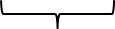 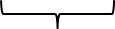 Пример  с решением:
Сколько значащих нулей содержится в двоичной записи числа, которое можно представить в виде
                                                  8510 + 41500-16 ?
Алгоритм:
Все переводим в степени двойки;
NB! Как представить 16? 
Выстраиваем всю запись по возрастанию степени (!!!);
      23000 + 21530 – 24 =
    2 3000  =    100000…000 (1 и 3000 нулей)   
   21534 - 24 = 11111…1111 0000 (1530 единиц и 4 нуля)
Получаем в результате сложения: 100000…00011111….11110000
                                                               Нулей: 3000 – 1530 + 4 = 1474
Примеры для самостоятельного решения
Сколько единиц в двоичной записи числа 81023 + 21024 – 3? 
         3 = 4-1, 23069 + 21024 – 22 +20   !!! Избегать большого количества «-»

Сколько единиц в двоичной записи числа 42016 + 22018 – 6?
          6 = 8 – 2, 24032 + 22018 – 23 +21

Сколько единиц в двоичной записи числа 42014 + 22015 – 9?
          24028 + 22015 – 10012

Сколько единиц в двоичной записи числа 42015 + 22015 – 15?
          15 = 16 – 1, 24030 + 22015 – 24 + 20

Сколько единиц в двоичной записи числа 82014 – 2614 + 45?
          45 = 1011012 , 26042 – 2614 + 1011012

Сколько единиц в двоичной записи числа 81014 – 2530 – 12?
          12 = 11002, 23042 – 2530  – 11002
Ответы:
Пример с решением:
Сколько единиц в двоичной записи числа 22014 – 4650 – 38?
713 единиц,
1301 нуль
1294 единиц,
 6 нулей
2 единицы, 
3 нуля
1 единица, 
1 нуль
Итого: 713 + 1294 + 2 + 1 = 2010
Использование     - 2N = - 2N+1 + 2N
Пример с решением:
Значение арифметического выражения: 98 + 35 – 2 – записали в системе счисления с основанием 3. Сколько цифр «2» содержится в этой записи?
4 двойки, 
1 нуль
1 единица
1 единица, 
16 нулей
2 = 3 - 1
Итого: 4
Пример с решением:
Значение арифметического выражения: 5∙367 + 610 – 36  записали в системе счисления с основанием 6. Сколько цифр «5» содержится в этой записи?
1 пятерка,
14 нулей
8 пятерок,
 2 нуля
Итого: 8 + 1 = 9
Пример с решением:
Какая первая цифра в шестнадцатеричной записи числа 2379+2378+2377?
1 единица,
379 нулей
1 единица,
 378 нулей
1 единица,
 377 нулей
11100000……….00002   переводим в 16 с.с. с помощью тетрад: 377:4 = 94 и 1 «0» в остатке
3 единицы, 
377 нулей
Итого: 11102=E16
Пример с решением:
Сколько единиц в двоичной записи числа (24400 – 1)·(42200 + 2)?
1 единица,
8800 нулей
1 единица, 
1 нуль
1 единица,
 4400 нулей
24400         –          21 =1111111….11110
4399
Итого: 1 +4399 = 4400
Пример с решением:
Сколько единиц в двоичной записи числа (24400 – 1)·(42200 + 2)?
4400 единиц
1111
         1010
        1111
    1111
  1001011
Количество единиц не меняется!
Итого: 4400
Пример с решением:
Некоторое число X из десятичной системы счисления перевели в системы счисления с основаниями 16, 8, 4. Часть символов при записи утеряна. Позиции утерянных символов обозначены знаком *: 
X= *7*16 = 5*68 = ***1*4
Определите число X. 
Представим все числа в 2 с.с.
*7*16 = * * * * 0111  * *  *  *2 
5*68  =        101 * * * 1 1  02
***1*4=     * * * * * * 0 1 *  *2
                   1011101102
Итого: 1011101102 = 374
Пример с решением:
Некоторое число X из десятичной системы счисления перевели в системы счисления с основаниями 16, 8. Часть символов при записи утеряна. Позиции утерянных символов обозначены *:
X = *516 = *0*8.
Сколько чисел соответствуют условию задачи?
Представим все числа в 2 с.с.

*516  =    * * * *01 012 
*0*8  = * * * 000 * * *2

              * * 000101 2
00
01
10
11
Итого:  3